KHỞI ĐỘNG
Chia sẻ một khẩu hiệu về kinh tế, văn hóa, xã hội, giáo dục, khoa học, công nghệ và môi trường mà em biết.
Theo em, khẩu hiệu đó được dùng làm gì?
Bài 23 
NỘI DUNG CƠ BẢN CỦA HIẾN PHÁP VỀ KINH TẾ, VĂN HÓA, XÃ HỘI, GIÁO DỤC, KHOA HỌC, CÔNG NGHỆ, MÔI TRƯỜNG
NỘI DUNG BÀI HỌC
01
02
03
Nội dung của Hiến pháp năm 2013 về kinh tế
Nội dung của Hiến pháp năm 2013 về giáo dục
Nội dung của Hiến pháp năm 2013 về văn hóa, xã hội
04
05
Nội dung của Hiến pháp năm 2013 về khoa học, công nghệ
Nội dung của Hiến pháp năm 2013 về môi trường
01
Nội dung của Hiến pháp năm 2013 về kinh tế
THẢO LUẬN NHÓM ĐÔI
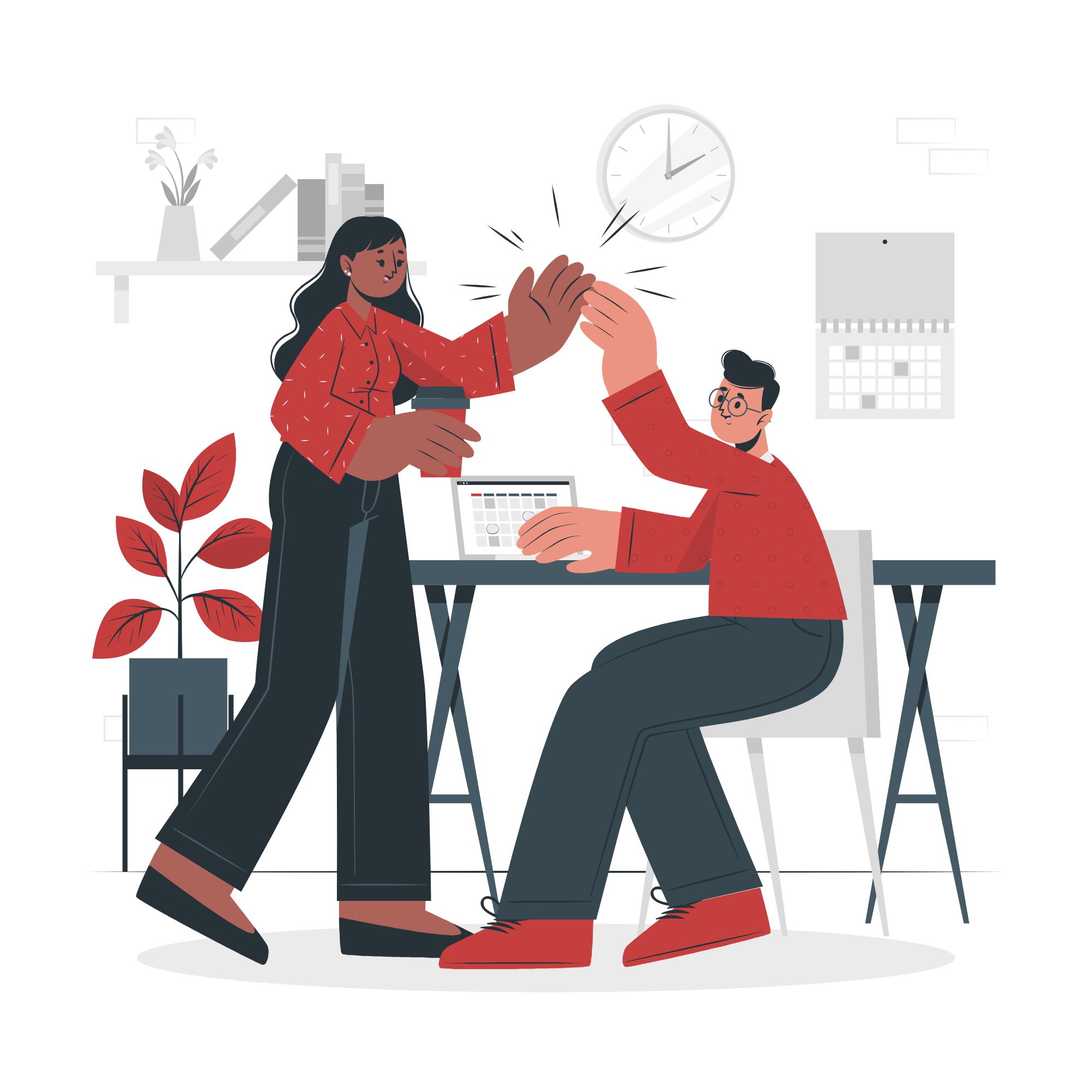 Đọc đoạn hội thoại, trường hợp ở mục 1 – SGK trang 103, 104 và trả lời câu hỏi:
Nêu ý kiến nhận xét về câu trả lời của nhân vật anh trai trong đoạn hội thoại 1.
Em hãy phân biệt quyền sở hữu đất đai và quyền sử dụng đất.
Trả lời
Các câu trả lời của nhân vật anh trai trong đoạn hội thoại đã phản ánh đúng về một số khía cạnh của thực trạng nền kinh tế Việt Nam hiện nay như: 
Kinh tế Việt Nam hiện nay là nền kinh tế thị trường định hướng xã hội chủ nghĩa với nhiều hình thức sở hữu, nhiều thành phần kinh tế.
Người dân có thể tự do kinh doanh những mặt hàng mà pháp luật không cấm.
Kinh tế Việt Nam gồm: thành phần kinh tế nhà nước, kinh tế tập thể, kinh tế tư nhân và kinh tế có vốn đầu tư nước ngoài.
Trả lời
Quyền sở hữu đất đai
Quyền sử dụng đất
Là quyền chiếm giữ, sử dụng, định đoạt đất đai thông qua hoạt động trực tiếp hoặc gián tiếp. 
Hiến pháp năm 2013 quy định đất đai là tài sản công thuộc sở hữu toàn dân do Nhà nước đại diện chủ sở hữu và thống nhất quản lí.
Là quyền của các chủ thể được khai thác công dụng, hưởng hoa lợi, lợi tức từ việc sử dụng đất được Nhà nước giao, cho thuê hoặc được chuyển giao từ những chủ thể có quyền thông qua việc chuyển đổi, chuyển nhượng, cho thuê, cho thuê lại, thừa kế, tặng cho…
Trả lời
Quyền sở hữu đất đai
Quyền sử dụng đất
Là quyền chiếm giữ, sử dụng, định đoạt đất đai thông qua hoạt động trực tiếp hoặc gián tiếp. 
Hiến pháp năm 2013 quy định đất đai là tài sản công thuộc sở hữu toàn dân do Nhà nước đại diện chủ sở hữu và thống nhất quản lí.
Hiến pháp năm 2013 quy định: 
+ Tổ chức, cá nhân được Nhà nước giao đất, cho thuê đất, công nhận quyền sử dụng đất.
+ Người sử dụng đất được chuyển quyền sử dụng đất, thực hiện các quyền và nghĩa vụ theo quy định của pháp luật.
+ Quyền sử dụng đất được pháp luật bảo hộ.
Kết luận
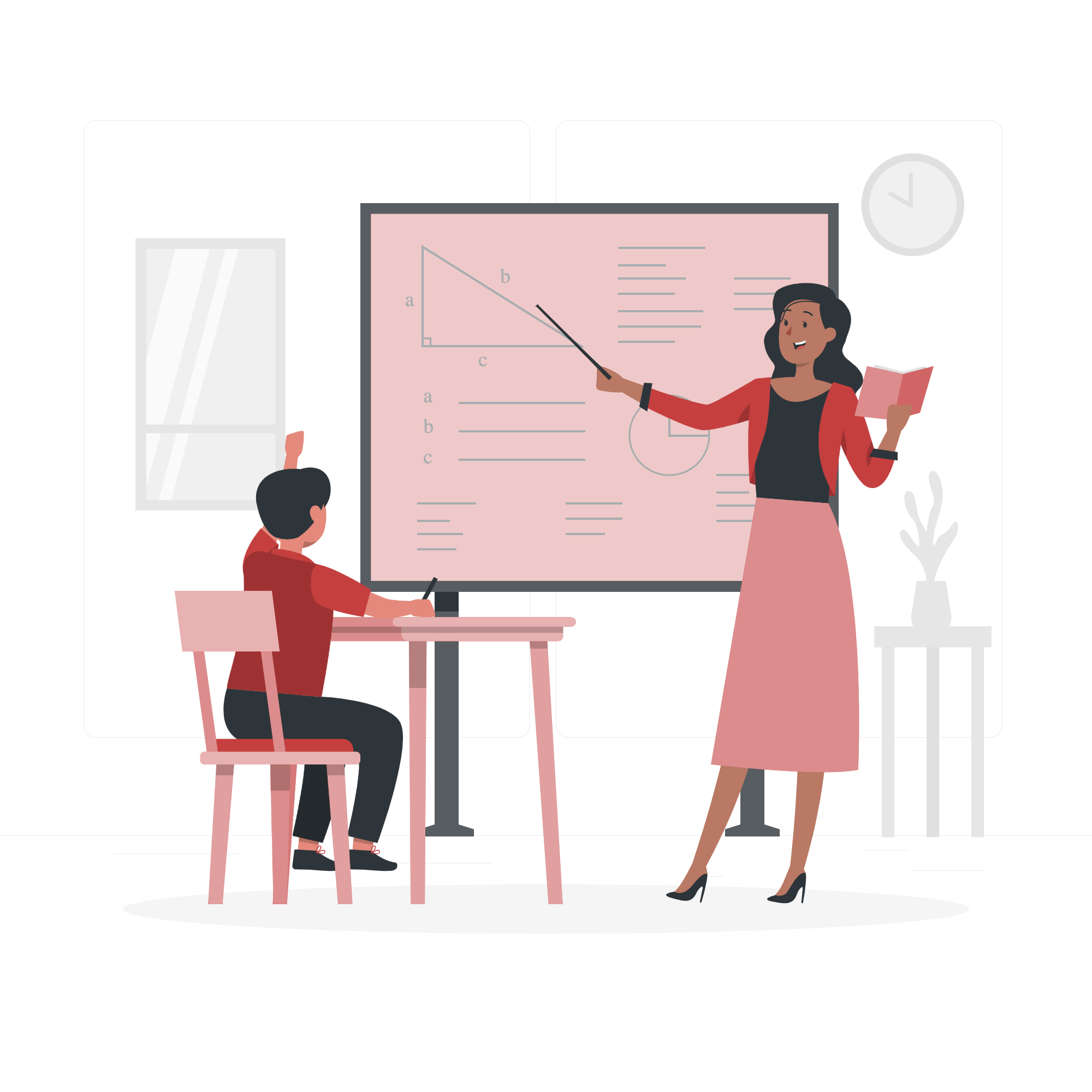 Nội dung về kinh tế được quy định tại các Điều 50, 51, 52, 53, 54, 55, 56 của Hiến pháp năm 2013. 
Nền kinh tế Việt Nam là nền kinh tế thị trường định hướng xã hội chủ nghĩa với nhiều hình thức sở hữu, nhiều thành phần kinh tế, kinh tế nhà nước giữ vai trò chủ đạo. Các chủ thể thuộc các thành phần kinh tế hoạt động theo pháp luật, bình đẳng trước pháp luật, hợp tác và cạnh tranh lành mạnh.
Kết luận
Đất đai, tài nguyên nước, tài nguyên khoáng sản, nguồn lợi ở vùng biển, vùng trời, tài nguyên thiên nhiên khác và các tài sản do Nhà nước đầu tư, quản lí là tài sản công thuộc sở hữu toàn dân do Nhà nước là đại diện chủ sở hữu và thống nhất quản lí.
Đất đai là tài nguyên đặc biệt của quốc gia, nguồn lực quan trọng phát triển đất nước, được quản lí theo pháp luật.
Ngân sách nhà nước, dự trữ quốc gia, quỹ tài chính nhà nước và các nguồn tài chính công khác do Nhà nước thống nhất quản lí và phải được sử dụng hiệu quả, công bằng, công khai, minh bạch, đúng pháp luật.
02
Nội dung của Hiến pháp năm 2013 về văn hóa, xã hội
THẢO LUẬN NHÓM
Đọc các thông tin ở mục 2 – SGK trang 104, 105 và trả lời câu hỏi:
Theo em, quy định của Hiến pháp năm 2013 về văn hóa, xã hội được biểu hiện cụ thể thế nào trong đời sống xã hội?
Theo em, nội dung về văn hóa, xã hội của Hiến pháp có ý nghĩa như thế nào đối với đời sống của nhân dân và sự phát triển của đất nước?
Trả lời
Các cơ quan, tổ chức, cá nhân thực hiện hoạt động khám chữa bệnh cho đồng bào dân tộc thiểu số
1. Biểu hiện của một số quy định của Hiến pháp năm 2013 về văn hoá, xã hội trong đời sống xã hội
Các cơ quan, tổ chức, cá nhân dạy nghề và tạo việc làm cho người khuyết tật
Các địa phương thực hiện bảo tồn, giữ gìn các di sản văn hóa như: quần thể di tích cố đô Huế, không gian văn hóa cồng chiêng Tây Nguyên, dân ca quan họ Bắc Ninh…
Góp phần cải thiện, nâng cao chất lượng đời sống tinh thần và vật chất của nhân dân
2. Ý nghĩa của nội dung về văn hóa, xã hội của Hiến pháp đối với đời sống nhân dân và sự phát triển của đất nước
Tạo cơ hội tiếp cận, thụ hưởng công bằng về phúc lợi xã hội, y tế, văn hóa cho nhân dân
Tạo môi trường xây dựng gia đình Việt Nam ấm no, tiến bộ, hạnh phúc
Xây dựng con người Việt Nam có sức khỏe, văn hóa, giàu lòng yêu nước, có tinh thần đoàn kết, ý thức làm chủ, trách nhiệm với công việc
Tạo điều kiện phục vụ sự nghiệp xây dựng và phát triển đất nước
Kết luận
Nội dung về kinh tế được quy định tại các Điều 57, 58, 59, 60 của Hiến pháp năm 2013. 
Hiến pháp quy định vai trò, trách nhiệm của Nhà nước và xã hội đối với các lĩnh vực của văn hóa, xã hội: 
+ Tạo việc làm cho người lao động, bảo vệ quyền và lợi ích hợp pháp của người lao động, người sử dụng lao động.
+ Tạo điều kiện xây dựng quan hệ lao động tiến bộ, hài hòa và ổn định.
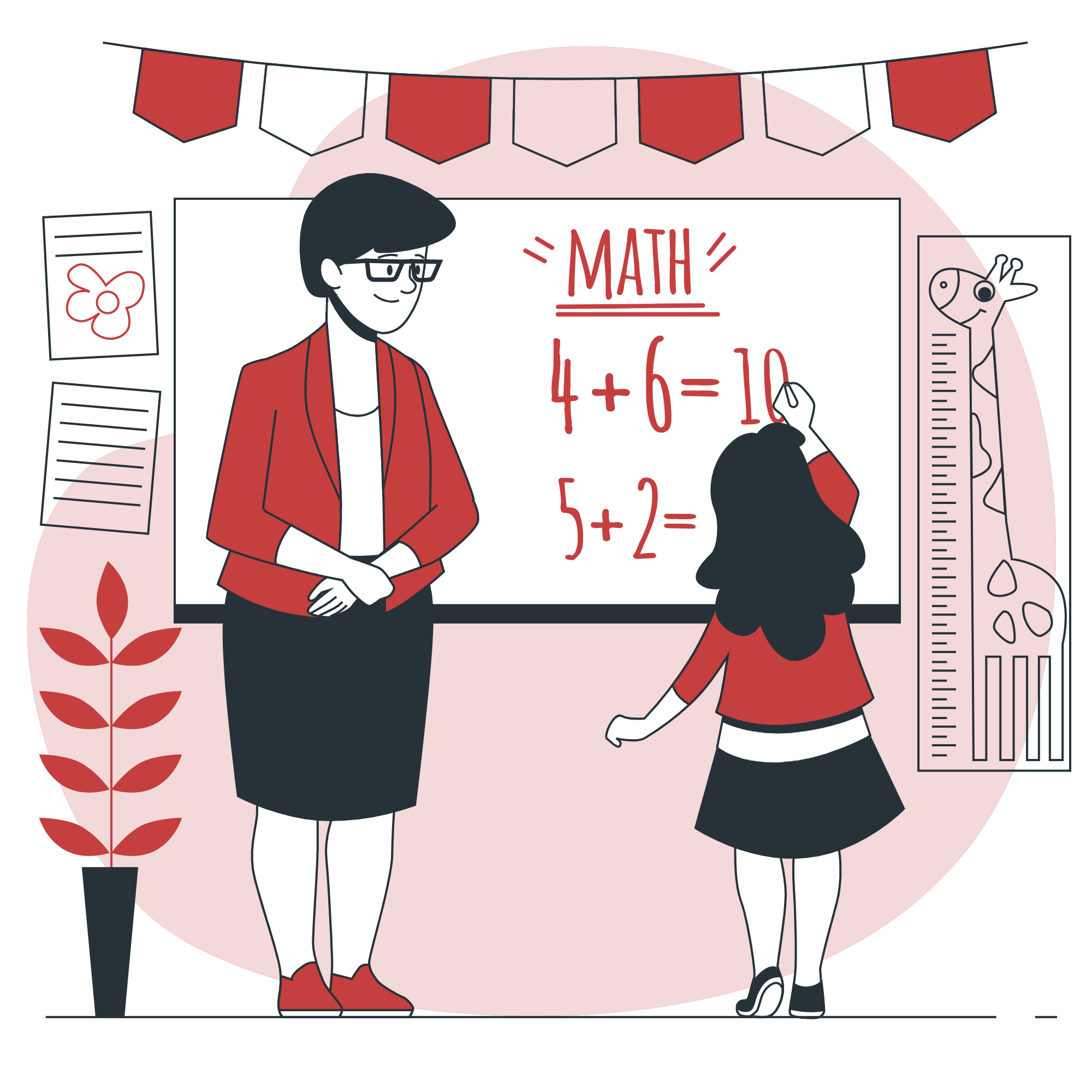 Kết luận
+ Chăm lo, phát triển sức khỏe của nhân dân
+ Tạo bình đẳng về cơ hội để công dân thụ hưởng phúc lợi xã hội, phát triển hệ thống an sinh xã hội
+ Chăm lo xây dựng và phát triển nền văn hóa Việt Nam tiên tiến, đậm đà bản sắc dân tộc, tiếp thu tinh hoa văn hóa nhân loại…
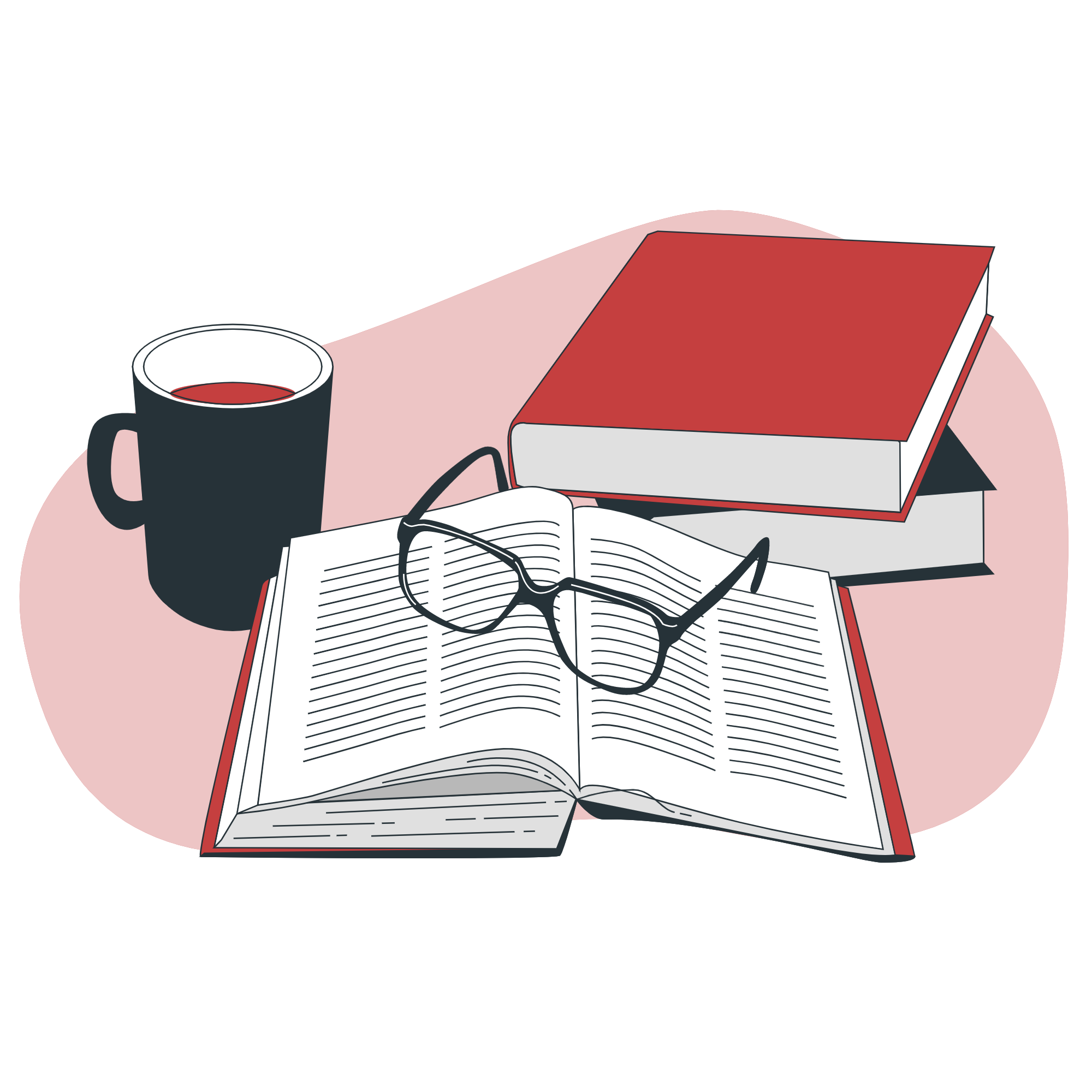 03
Nội dung của Hiến pháp năm 2013 về giáo dục
THẢO LUẬN NHÓM ĐÔI
Đọc thông tin ở mục 3 trong SGK trang 105 và trả lời câu hỏi:
Theo em, quy định của Hiến pháp năm 2013 về giáo dục được biểu hiện cụ thể như thế nào trong đời sống xã hội?
Theo em, vì sao Hiến pháp năm 2013 lại xác định giáo dục là quốc sách hàng đầu của quốc gia?
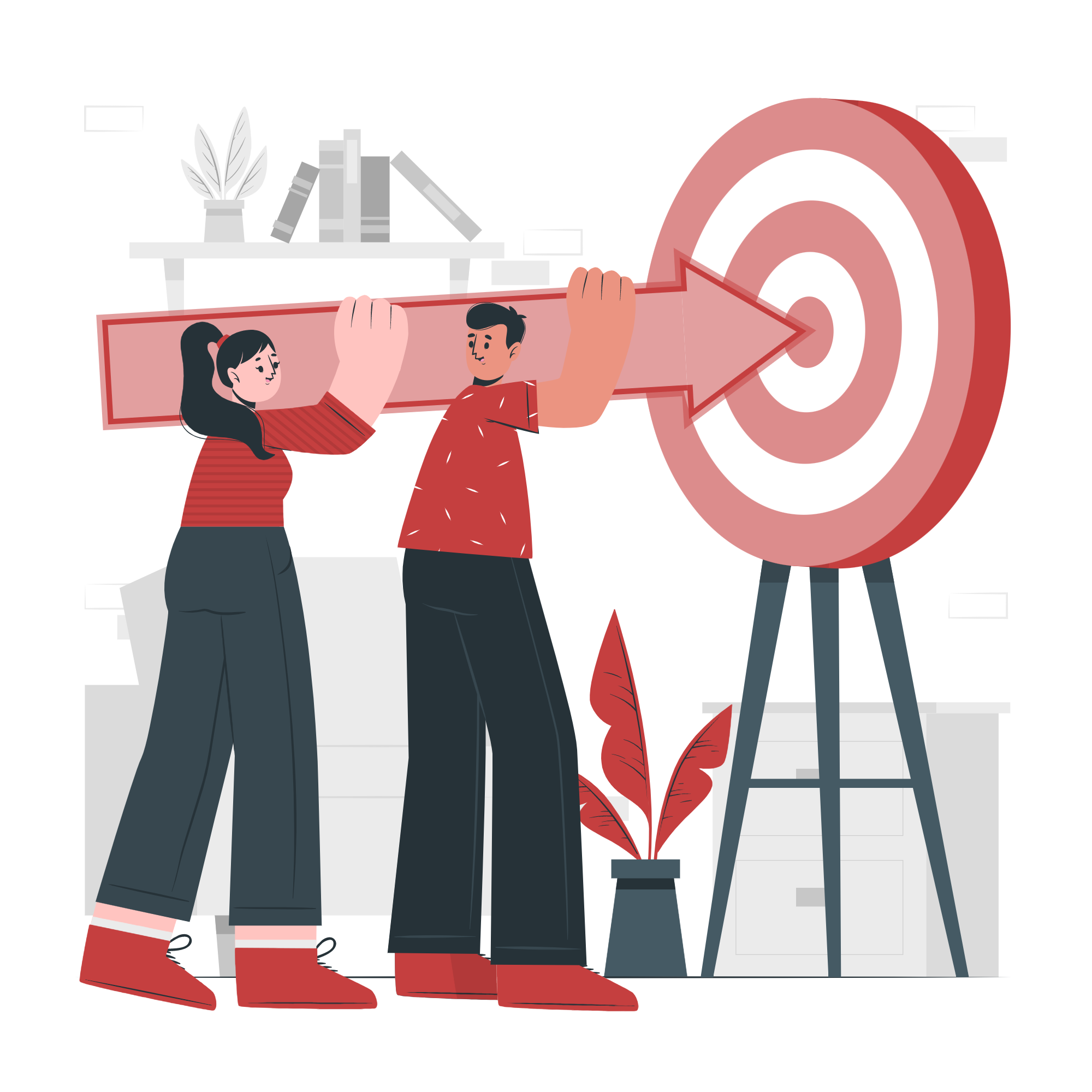 Trả lời
Các tổ chức, cá nhân hỗ trợ, đầu tư xây dựng và sửa chữa trường học tại vùng sâu, vùng xa, vùng đồng bào dân tộc thiểu số, biên giới, hải đảo
1. Biểu hiện của một số quy định của Hiến pháp năm 2013 về giáo dục trong đời sống xã hội
Các cơ quan, tổ chức, cá nhân hỗ trợ học phí, đồ dùng học tập, tặng học bổng cho học sinh, sinh viên có hoàn cảnh khó khăn
Nhà nước miễn, giảm học phí cho học sinh có hoàn cảnh khó khăn
Trả lời
2. Giáo dục là quốc sách hàng đầu của quốc gia
Sự phát triển của giáo dục sẽ tạo tiền đề cho sự phát triển toàn diện của đất nước trên tất cả các lĩnh vực: chính trị, văn hóa, xã hội…
Giáo dục đóng vai trò quan trọng đối với sự phát triển quốc gia, góp phần nâng cao trình độ dân trí, đào tạo, bồi dưỡng nhân tài cho đất nước.
Kết luận
Điều 61 Hiến pháp năm 2013 quy định: 
Phát triển giáo dục là quốc sách hàng đầu nhằm nâng cao dân tri, phát triển nguồn nhân lực, bồi dưỡng nhân tài.
Nhà nước Việt Nam ưu tiên đầu tư và thu hút các nguồn đầu tư cho giáo dục.
Chăm lo phát triển giáo dục ở các cấp học, thực hiện phổ cập giáo dục và các chính sách về học bổng, học phí hợp lí.
Ưu tiên phát triển giáo dục ở các vùng có điều kiện khó khăn, tạo điều kiện để các nhóm yếu thế được tiếp cận với giáo dục.
04
Nội dung của Hiến pháp năm 2013 về khoa học, công nghệ
NHIỆM VỤ
Đọc thông tin ở mục 4 trong SGK trang 106 và trả lời câu hỏi:
Quốc gia Khởi nghiệp, Ngày hội khởi nghiệp đổi mới sáng tạo có ý nghĩa gì trong quá trình công nghiệp hóa, hiện đại hóa đất nước?
O và D đã có ý tưởng gì trong việc sáng tạo để phát triển khoa học công nghệ?
Theo em, nội dung của Hiến pháp về khoa học, công nghệ có ý nghĩa thế nào đối với đời sống xã hội và sự phát triển đất nước?
Kết luận
Điều 62 Hiến pháp năm 2013 quy định: 
Phát triển khoa học công nghệ là quốc sách hàng đầu, giữ vai trò then chốt trong sự nghiệp phát triển kinh tế – xã hội của đất nước.
Nhà nước ưu tiên đầu tư và khuyến khích các tổ chức, cá nhân đầu tư nghiên cứu, phát triển, chuyển giao, ứng dụng có hiệu quả thành tựu khoa học và công nghệ.
Nhà nước bảo đảm quyền nghiên cứu khoa học và công nghệ.
Nhà nước bảo đảm quyền sở hữu trí tuệ.
Nhà nước tạo điều kiện để mọi người tham gia và được thụ hưởng lợi ích từ các hoạt động khoa học công nghệ.
05
Nội dung của Hiến pháp năm 2013 về môi trường
NHIỆM VỤ
Đọc thông tin ở mục 5 trong SGK trang 106, 107 và trả lời câu hỏi:
Theo em, tại sao Hiến pháp có nội dung về môi trường?
Hãy nêu ví dụ về việc thực hiện tốt quy định của Hiến pháp năm 2013 về môi trường.
Theo em, nội dung của Hiến pháp về môi trường có ý nghĩa như thế nào đối với đời sống xã hội và sự phát triển của đất nước?
Trả lời
1. Hiến pháp năm 2013 có nội dung về môi trường vì:
Môi trường là yếu tố đóng vai trò quyết định đối với sự sinh tồn của con người. 
Bảo vệ môi trường là bảo vệ sự sống của con người, bảo vệ điều kiện tổn tại của nhân loại.
Bảo vệ môi trường cũng tạo điều kiện để phát triển đất nước một cách bền vững.
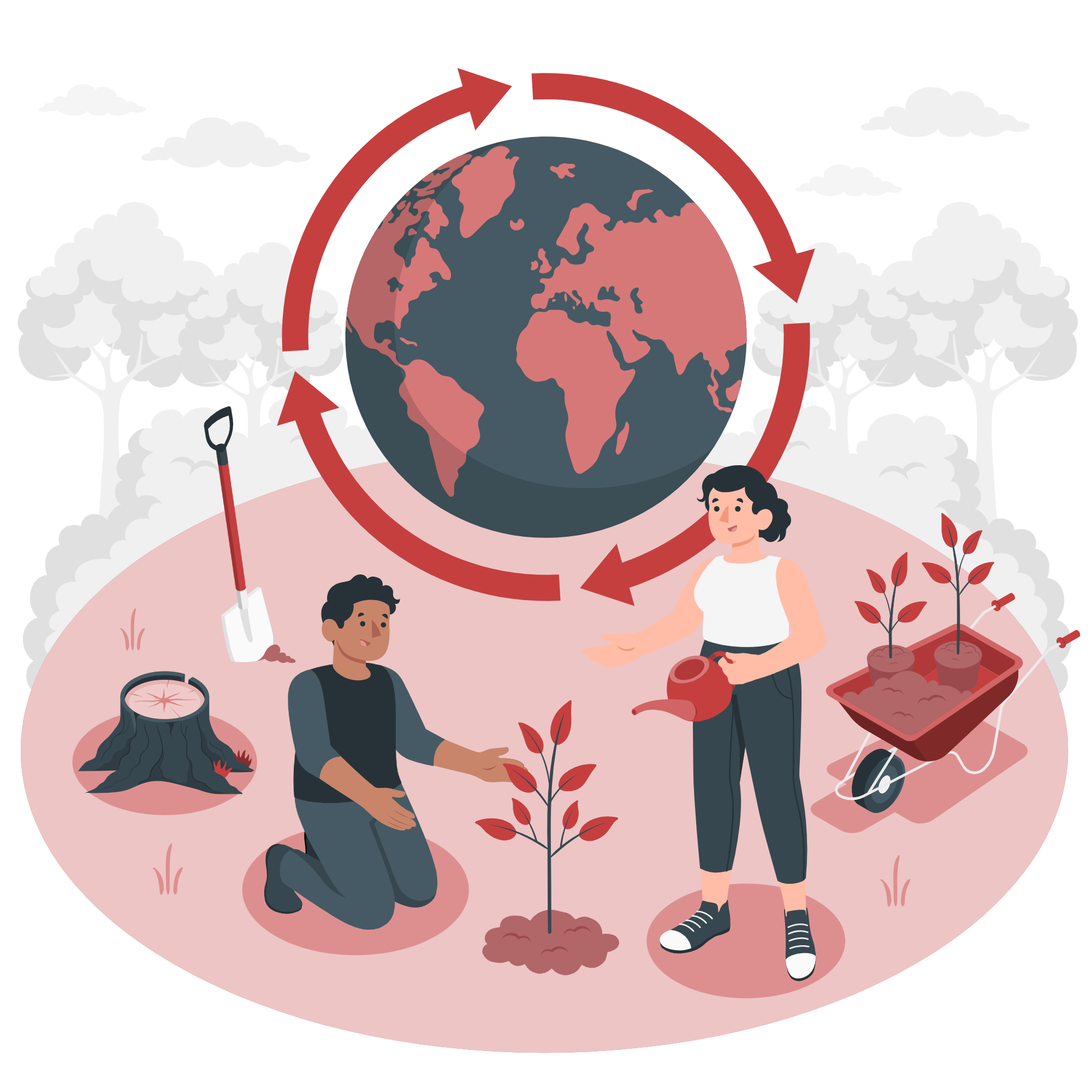 Trả lời
2. Ví dụ về việc thực hiện tốt quy định của Hiến pháp năm 2013 về môi trường
Tham gia dọn dẹp vệ sinh môi trường biển
Các nhà máy đầu tư hệ thống xử lí nước thải tiên tiến
Trồng nhiều cây xanh, phủ xanh đất trống đồi trọc
Tham gia bảo vệ, bảo tồn các loài động vật hoang dã
Trả lời
3. Ý nghĩa của nội dung của Hiến pháp về môi trường
Thể hiện sự quan tâm của Đảng và Nhà nước ta đối với việc bảo vệ môi trường
Góp phần giữ gìn môi trường trong sạch, lành mạnh, bảo vệ sức khỏe người dân
Nâng cao ý thức, trách nhiệm của nhân dân, cơ quan, tổ chức trong việc bảo vệ môi trường bền vững
Giữ gìn, bảo tồn các nguồn tài nguyên thiên nhiên
Tạo điều kiện phát triển đất nước một cách bền vững
Kết luận
Điều 63 Hiến pháp năm 2013 quy định: 
Nhà nước có chính sách bảo vệ môi trường.
Quản lí, sử dụng hiệu quả, bền vững các nguồn tài nguyên thiên nhiên.
Bảo tồn thiên nhiên, đa dạng sinh học.
Chủ động phòng, chống thiên tai, ứng phó với biến đổi khí hậu.
Nhà nước khuyến khích mọi hoạt động bảo vệ môi trường, phát triển, sử dụng năng lượng mới, năng lượng tái tạo.
Tổ chức, cá nhân gây ô nhiễm môi trường, làm suy kiệt tài nguyên thiên nhiên và suy giảm đa dạng sinh học phải bị xử lí nghiêm và có trách nhiệm khắc phục, bồi thường thiệt hại.
LUYỆN TẬP
Em hãy cho biết các ý kiến sau đây đúng hay sai? Vì sao?
NHIỆM VỤ 1 – BÀI TẬP 1
Nhiệm vụ 1 – Bài tập 1
Vì công dân Việt Nam chỉ được phép kinh doanh những mặt hàng mà pháp luật không cấm khi có đủ điều kiện kinh doanh theo quy định của pháp luật.
Sai
Nhiệm vụ 1 – Bài tập 1
Vì tài nguyên thiên nhiên là sở hữu của toàn dân nhưng do Nhà nước quản lí. Khi sử dụng các tài nguyên thiên nhiên, người dân phải tuân thủ theo các quy định của pháp luật. Việc sử dụng phải kết hợp với bảo tồn và phát triển để tránh tình trạng suy kiệt tài nguyên.
Sai
Nhiệm vụ 1 – Bài tập 1
Vì Hiến pháp năm 2013 quy định: Nhà nước tạo điều kiện để mọi người tham gia và được thụ hưởng lợi ích từ các hoạt động khoa học và công nghệ (khoản 3 Điều 62).
Đúng
Vì Hiến pháp năm 2013 quy định: tất cả mọi người đều có nghĩa vụ bảo vệ môi trường. Vì vậy, bảo vệ môi trường là trách nhiệm chung của toàn xã hội.
Sai
LUYỆN TẬP
Nhận xét về hành vi của các nhân vật, tổ chức trong các trường hợp sau đây.
NHIỆM VỤ 2 – BÀI TẬP 2
Nhiệm vụ 2 – Bài tập 2
a. Ông S và con trai thường xuyên dùng kích điện đánh bắt cá trên sông.
Hành vi của ông S và con trai là sai, vi phạm pháp luật.
Hành vi này tiêu diệt nhiều loài động vật sống dưới nước, gây cạn kiệt nguồn tài nguyên thuỷ hải sản
Có thể gây nguy hiểm cho con người nên bị pháp luật nghiêm cấm.
Nhiệm vụ 2 – Bài tập 2
b. Bà H nhập hàng hóa kém chất lượng, không rõ nguồn gốc về bán cho người dân.
Hành vi của bà H là vi phạm pháp luật và đáng bị phê phán. Người dân khi sử dụng những hàng hoá kém chất lượng, không rõ nguồn gốc xuất xứ có thể dẫn đến những ảnh hưởng không tốt cho sức khoẻ, thậm chí nguy hiểm đến tính mạng.
Nhiệm vụ 2 – Bài tập 2
c. Ông M thường tự pha chế thuốc trừ sâu sinh học an toàn cho con người và môi trường để phun cho vườn cây ăn quả của gia đình.
Hành vi của ông M là đúng, đáng khen ngợi. Việc làm của ông đã góp phần bảo vệ môi trường và sức khỏe mọi người.
Nhiệm vụ 2 – Bài tập 2
d. Trường T tổ chức cho học sinh tham quan triển lãm khoa học công nghệ của thành phố.
Việc làm của trường T là một việc làm tốt, tạo điều kiện để học sinh được tiếp cận các thành tựu khoa học công nghệ, góp phần khơi dậy niềm đam mê sáng tạo.
LUYỆN TẬP
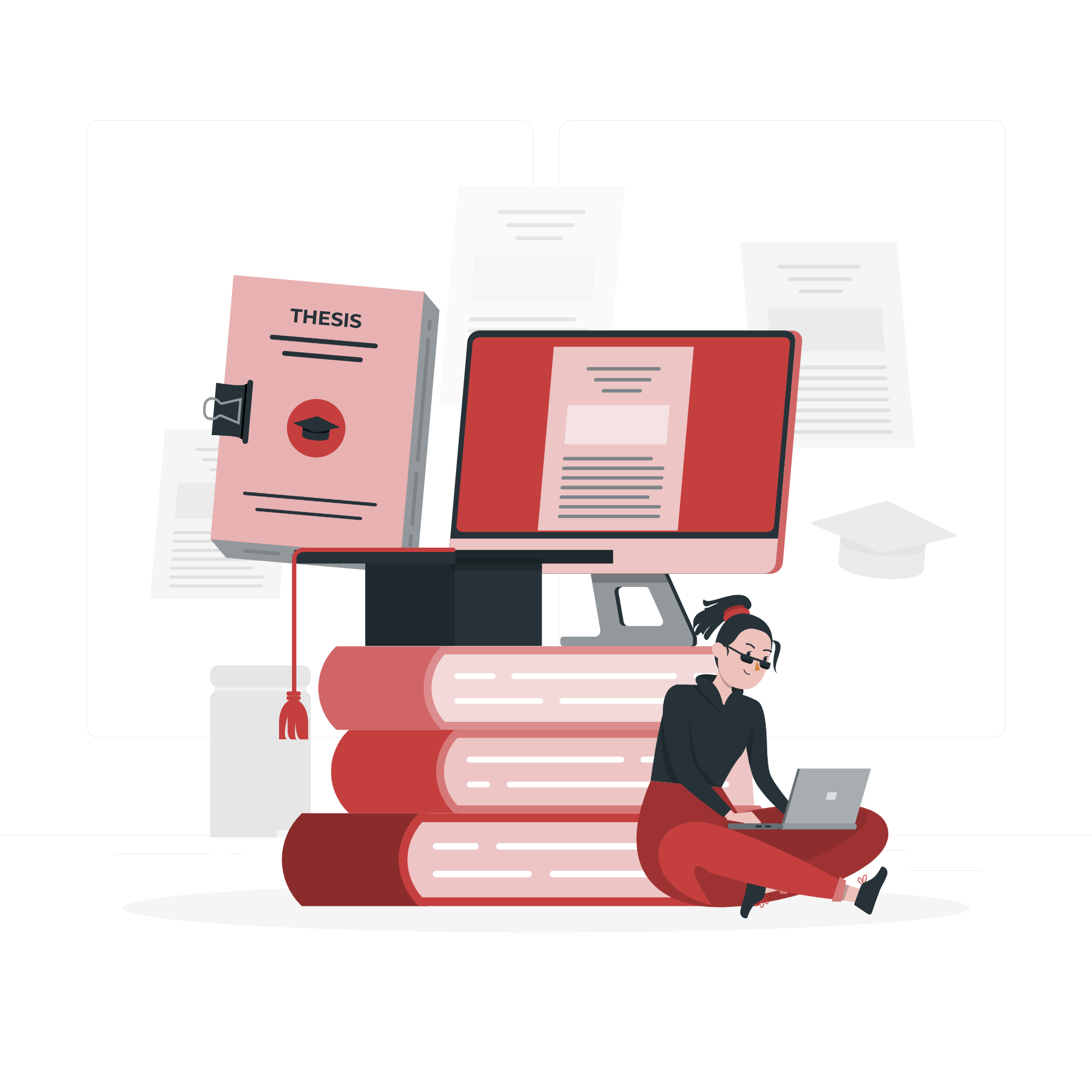 THẢO LUẬN NHÓM, đóng vai và xử lí các tình huống sau.
NHIỆM VỤ 3 – BÀI TẬP 3
Nhóm 1, 3
a. Thôn của Q nằm cạnh một con sông lớn. Trong thôn có điểm thu gom rác thải để xử lí nhưng nhiều người vẫn có thói quen vức rác, xác vật nuôi, túi nilon,... xuống lòng sông vì cho rằng dòng sông lớn nên vức một vài túi rác xuống cũng không ảnh hưởng gì. Q cảm thấy mọi người làm như vậy là không tốt nhưng không biết nên làm gì để chấm dứt hành vi đó.
Nếu là Q, em sẽ làm gì?
Nhóm 2, 4
b. H (15 tuổi) rất thích nghiên cứu, chế tạo, lắp ráp các thiết bị công nghệ. Gần đây, H muốn tham dự một cuộc thi chế tạo robot nhưng bố mẹ không đồng ý vì lo ngại đến việc học tập.
Nếu là H, em sẽ làm gì để bố mẹ đồng ý cho tham dự cuộc thi?
Nhóm 1, 3
Bảo vệ môi trường là trách nhiệm chung của mọi người. Hành vi của người dân ở thôn của Q là không tốt, vi phạm quy định của pháp luật về bảo vệ môi trường và khiến dòng sông bị ô nhiễm, rác thải (nhất là rác thải từ nhựa) khiến các loài động vật sống dưới nước gặp nguy hiểm.
Q nên giải thích cho mọi người hiểu quy định của Hiến pháp năm 2013 về bảo vệ môi trường và khuyên mọi người không nên vứt rác xuống sông hoặc Q có thể phối hợp với Đoàn Thanh niên tổ chức hoạt động tuyên truyền về bảo vệ môi trường, đềng thời hướng dẫn người dân vứt rác đúng nơi quy định,...
Nhóm 2, 4
Việc H thích nghiên cứu, chế tạo, lắp ráp các thiết bị công nghệ là rất tốt và có ích. H nên thuyết phục bố mẹ bằng cách giải thích cho bố mẹ hiểu về sở thích của bản thân, về vai trò cùa khoa học, công nghệ trong đời sống, hứa với bố mẹ sẽ phân bổ hợp lí thời gian học tập và thời gian dành cho nghiên cứu, tránh làm ảnh hưởng đến việc học hành.
H chia sẻ lại vấn đề với giáo viên hoặc người thân để nhờ giúp đỡ, giải thích cho bố mẹ hiểu và thuyết phục bố mẹ đồng ý với sở thích của bản thân.
LUYỆN TẬP
Em hãy nêu những việc học sinh nên làm và không nên làm để thực hiện tốt quyền và nghĩa vụ của công dân đối với việc phát triển giáo dục, khoa học và công nghệ.
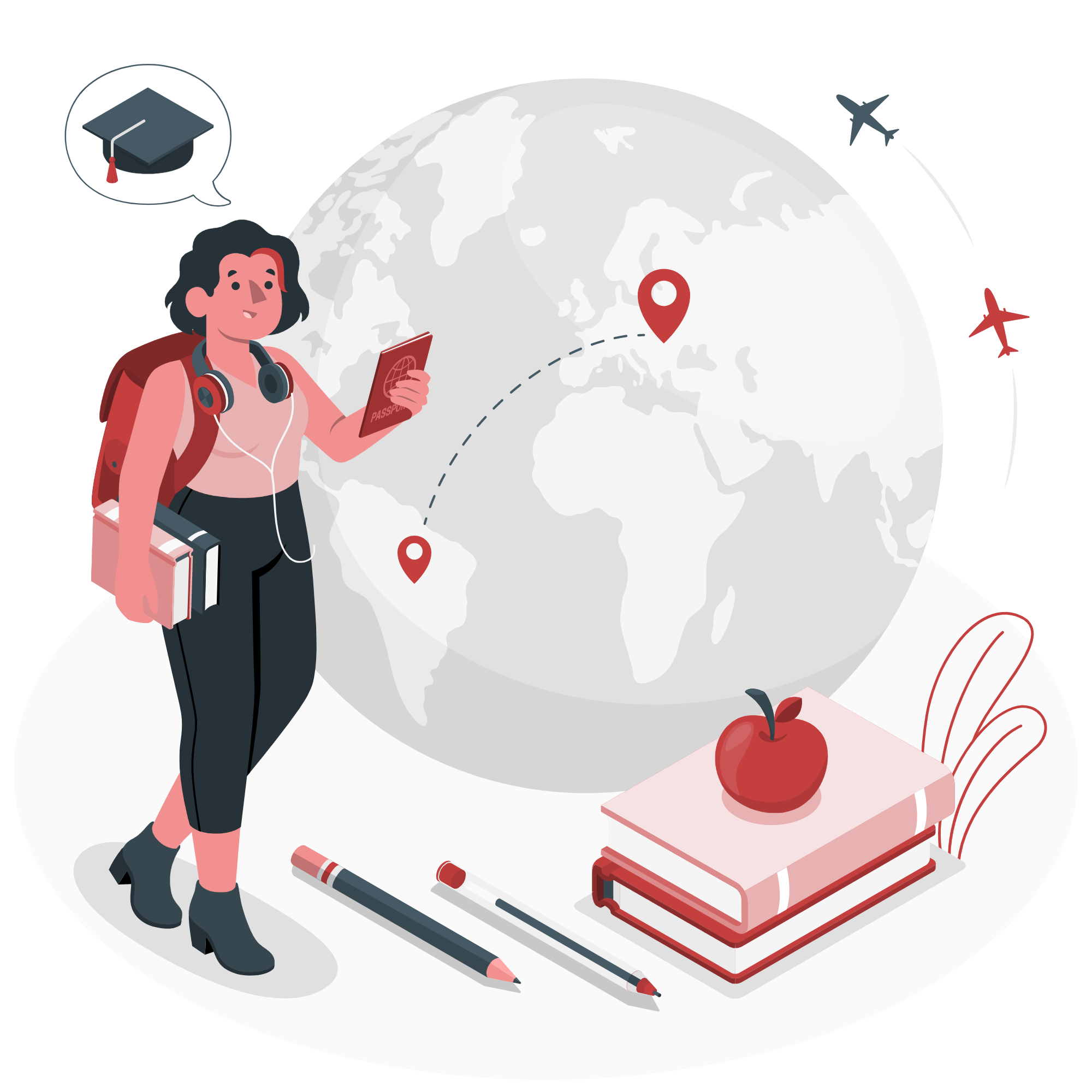 NHIỆM VỤ 4 – BÀI TẬP 4
Nhiệm vụ 4 – Bài tập 4
Việc học sinh nên làm
Việc học sinh không nên làm
Chăm chỉ học tập.
Tham gia các hoạt động nghiên cứu khoa học, công nghệ.
Tìm hiểu, vận dụng thành tựu khoa học, công nghệ phục vụ việc học tập.
Tuyên truyền, phồ biến về các thành tựu khoa học, công nghệ cho những người xung quanh,...
Lười biếng, trốn học, nghỉ học tự do.
Sử dụng thành tựu khoa học, công nghệ để thực hiện các hành vi trái với pháp luật.
Ngăn cản, phá hoại không cho bạn bè học tập, thực hiện hoạt động nghiên cứu khoa học, công nghệ…
VẬN DỤNG
Em hãy thiết kế một khẩu hiệu hoặc vẽ một bức tranh cổ động nhằm tuyên truyền các nội dung của Hiến pháp năm 2013 về văn hóa, giáo dục.
Em hãy viết một bài thuyết trình về trách nhiệm của công dân trong việc bảo vệ môi trường và chia sẻ sản phẩm với cả lớp.
HƯỚNG DẪN VỀ NHÀ
Ôn lại nội dung kiến thức đã học.
Hoàn thành bài tập phần Vận dụng.
Làm bài tập bài 17 trong sách bài tập Giáo dục kinh tế và pháp luật 10.
Đọc và tìm hiểu trước Bài 18: Nội dung cơ bản của Hiến pháp về bộ máy nhà nước Cộng hòa xã hội chủ nghĩa Việt Nam.
CẢM ƠN CÁC EM 
ĐÃ CHÚ Ý LẮNG NGHE!